Smeltende Alpengletsjers
Lessenserie h/v-2
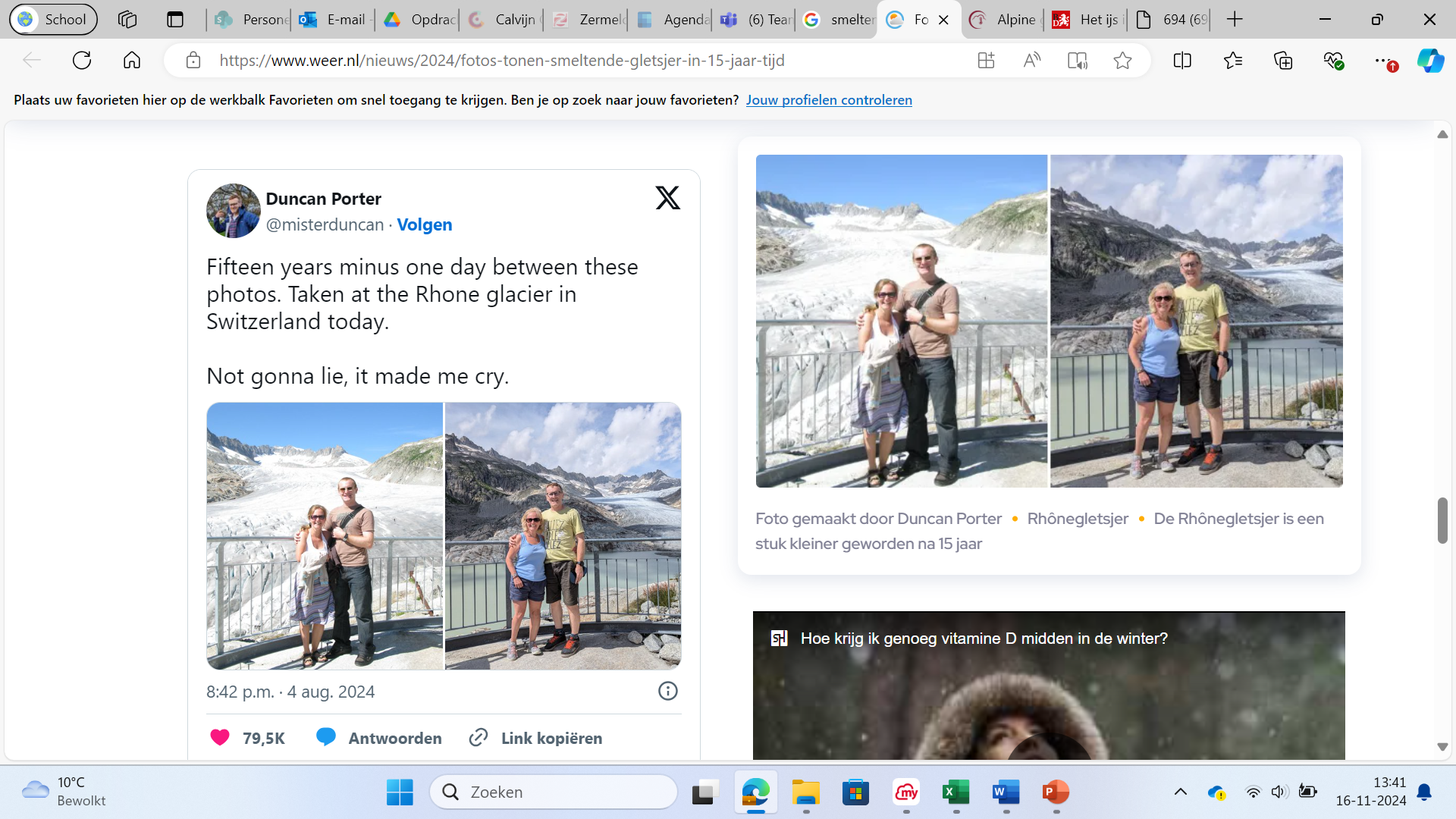 Van X. Ken je dit soort verhalen?
Foto’s tonen smeltende gletsjer in 15 jaar tijd - Weer.nl
Welke vragen roept dit bij jou op?
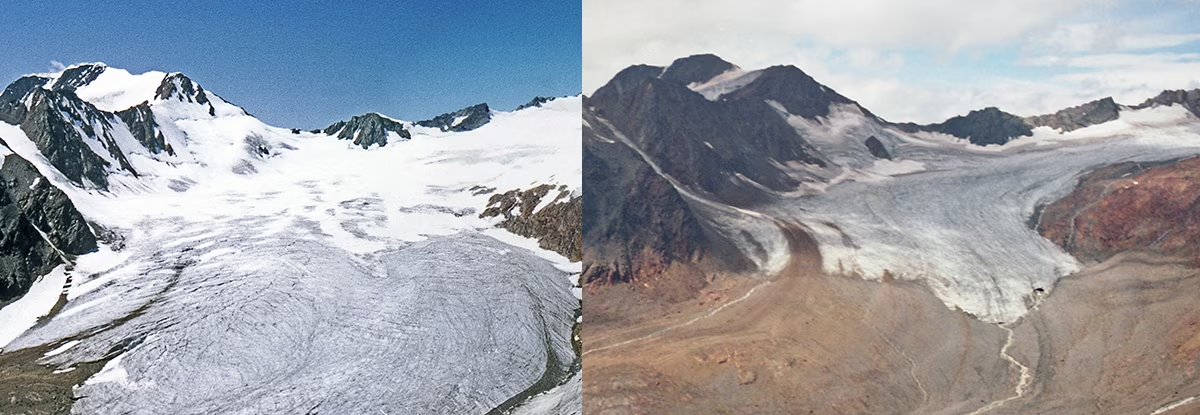 Vragen
Hoe snel smelten de gletsjers in de Alpen?
Waarom smelten de Alpengletsjers?
Is het erg en voor wie dan?
Wat kunnen we doen?
……
…...
……
Hoe snel smelten de gletsjers in de Alpen?Opdracht 1
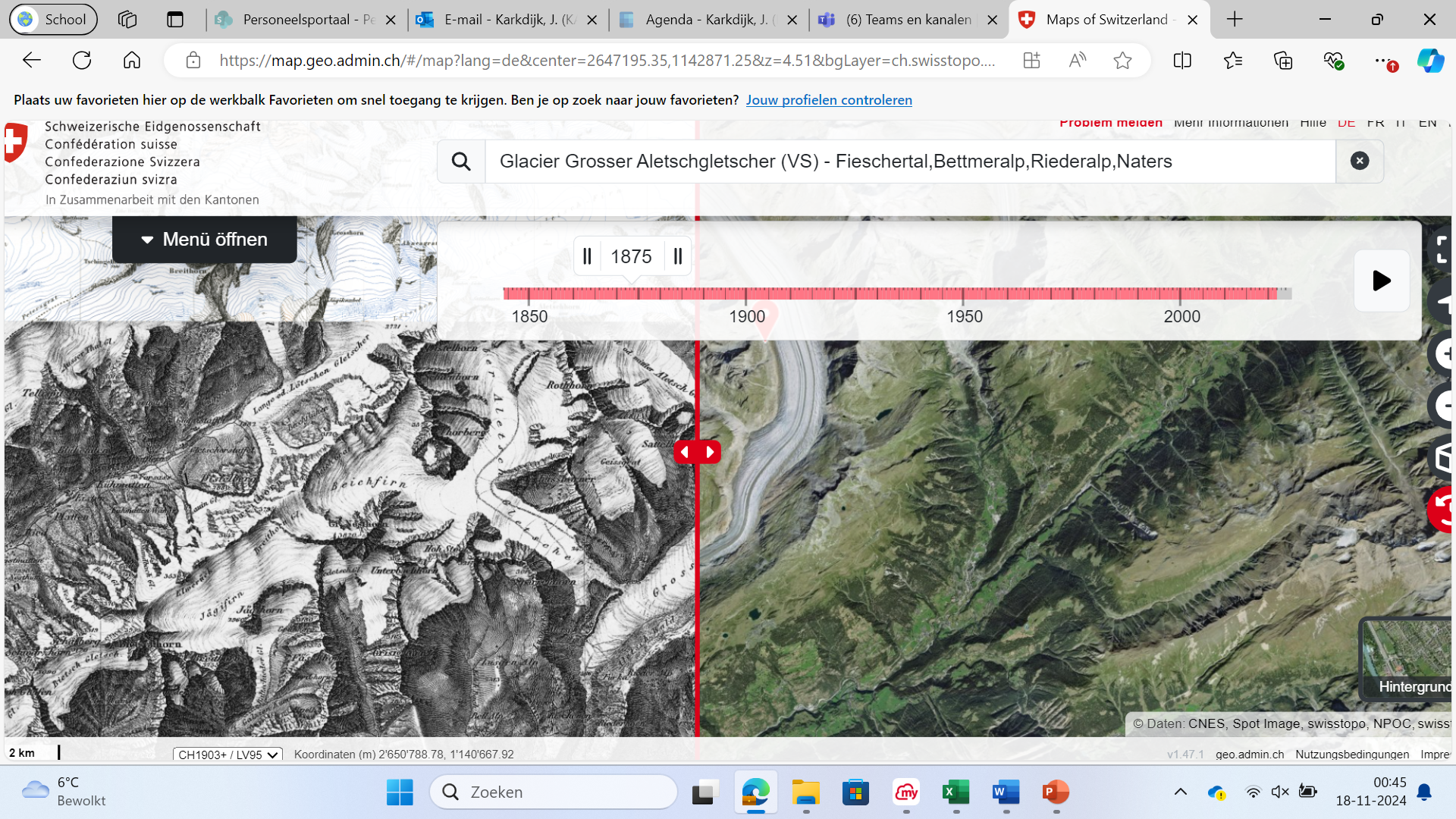 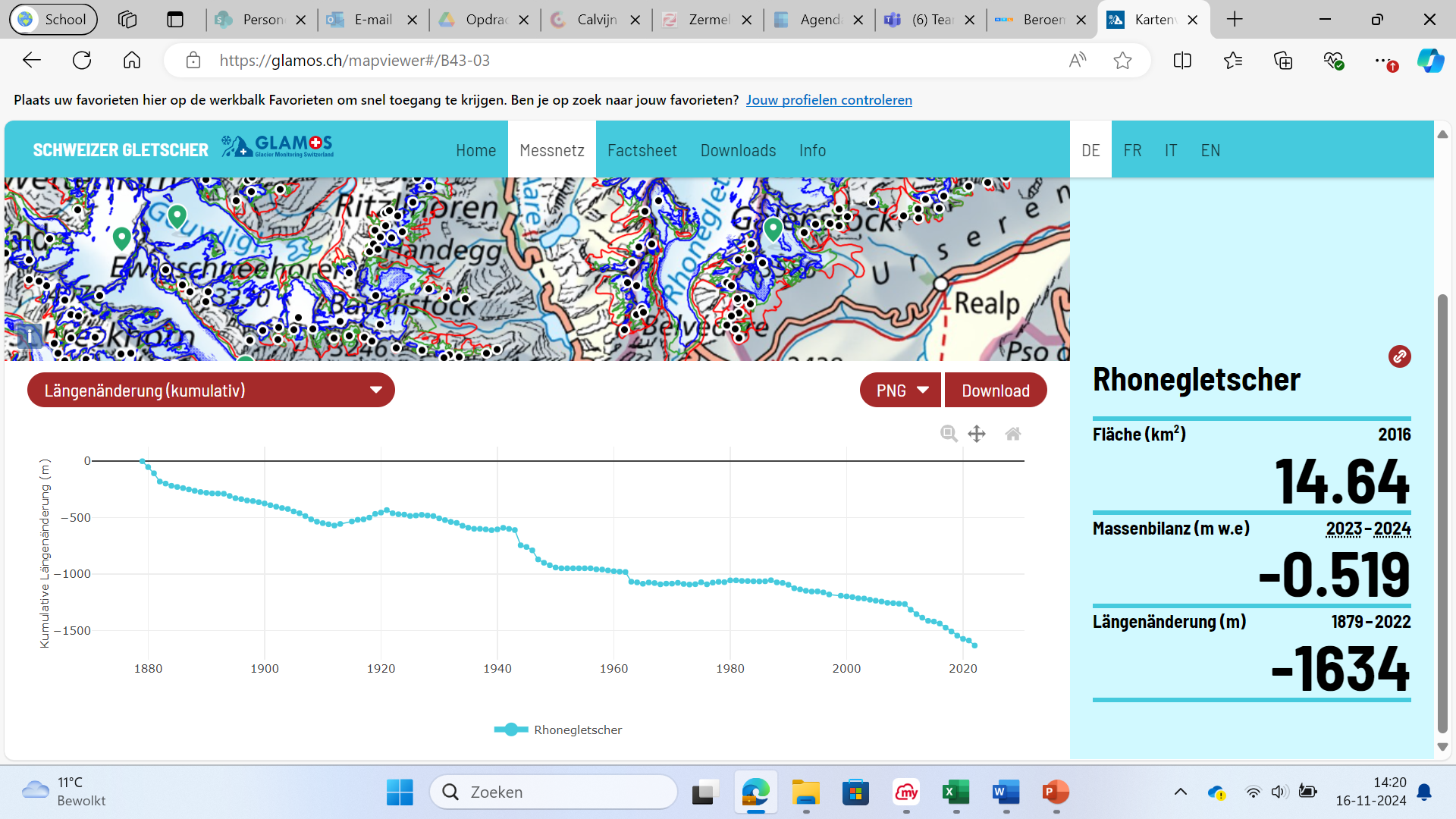 Waarom smelten de gletsjers zo snel?Opdracht 2
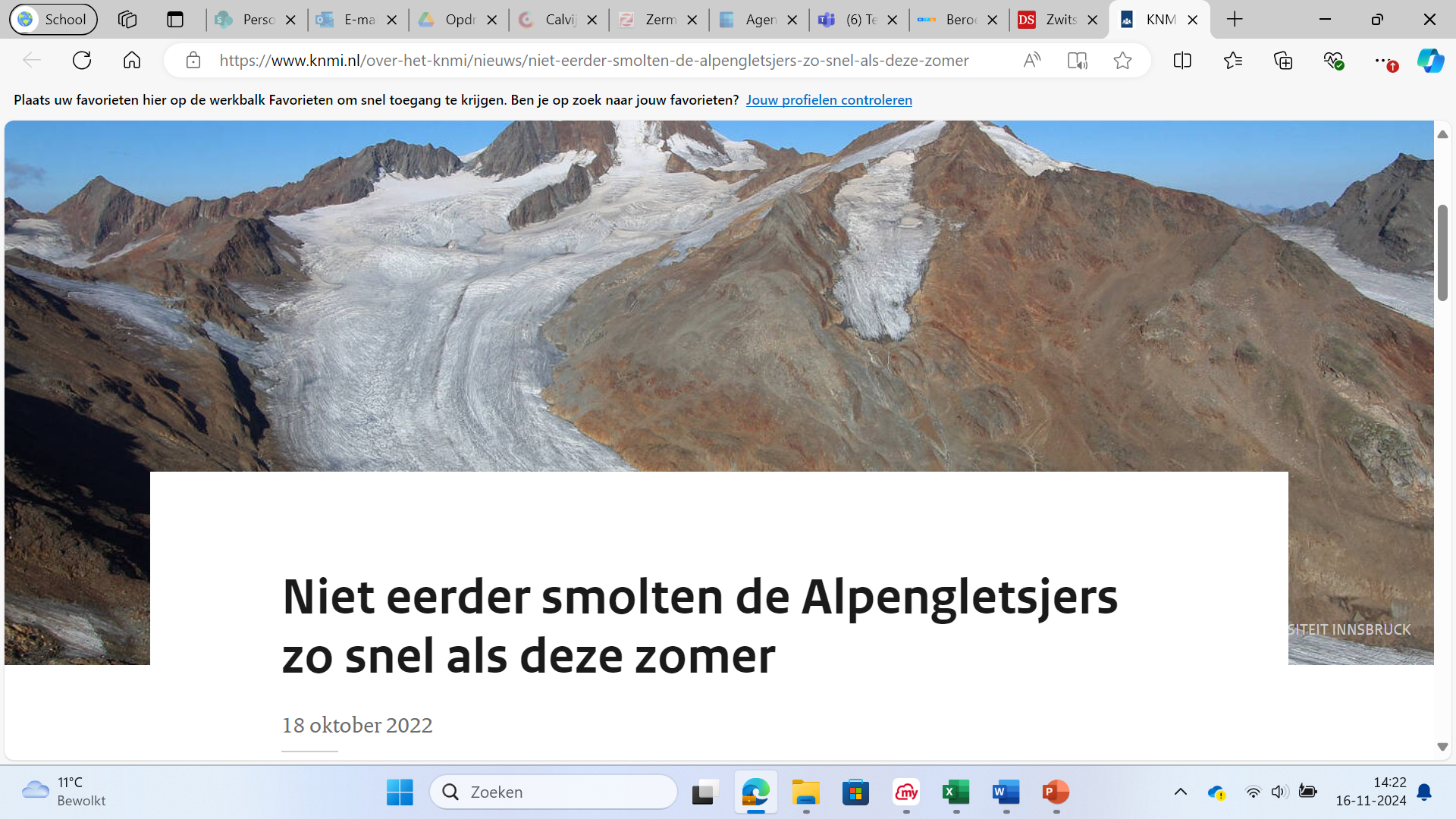 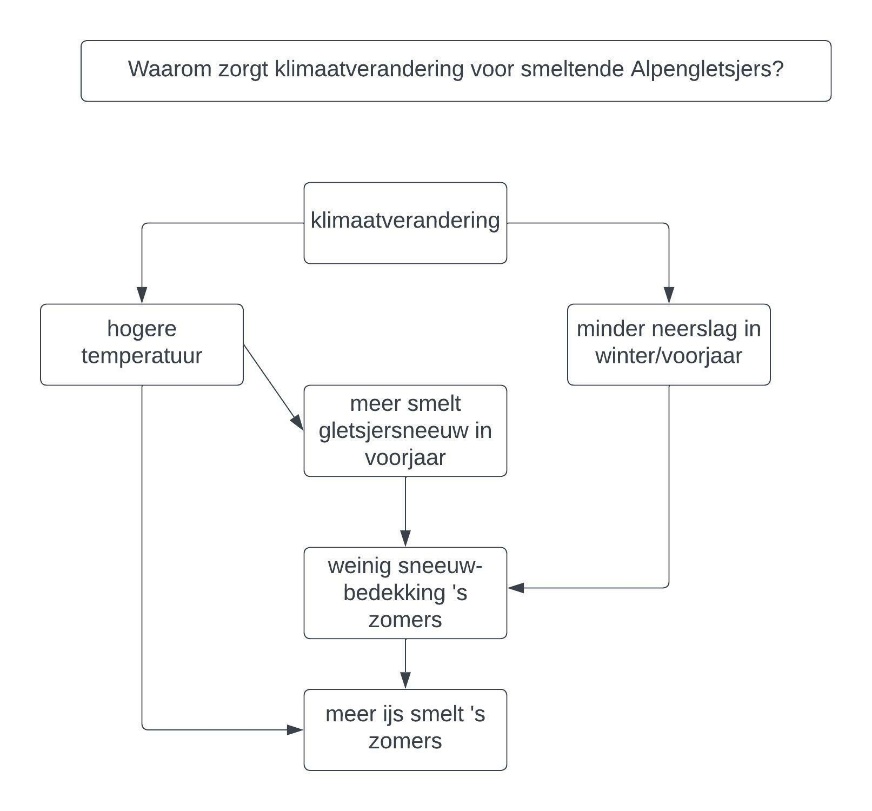 Waarom smelten de gletsjers zo snel?Opdracht 2
Oplossing voor Fiesch?Opdracht 3
Schrijf een onderbouwd advies voor de gemeenteraad van Fiesch over hun plan. 
Stuur jullie advies op naar mij (mailadres)
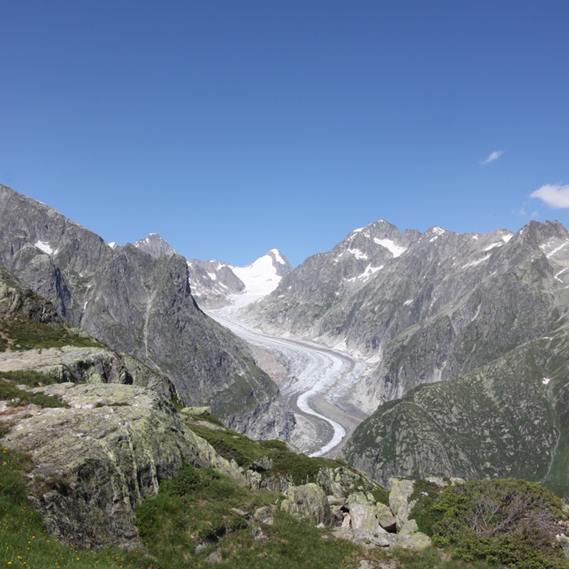 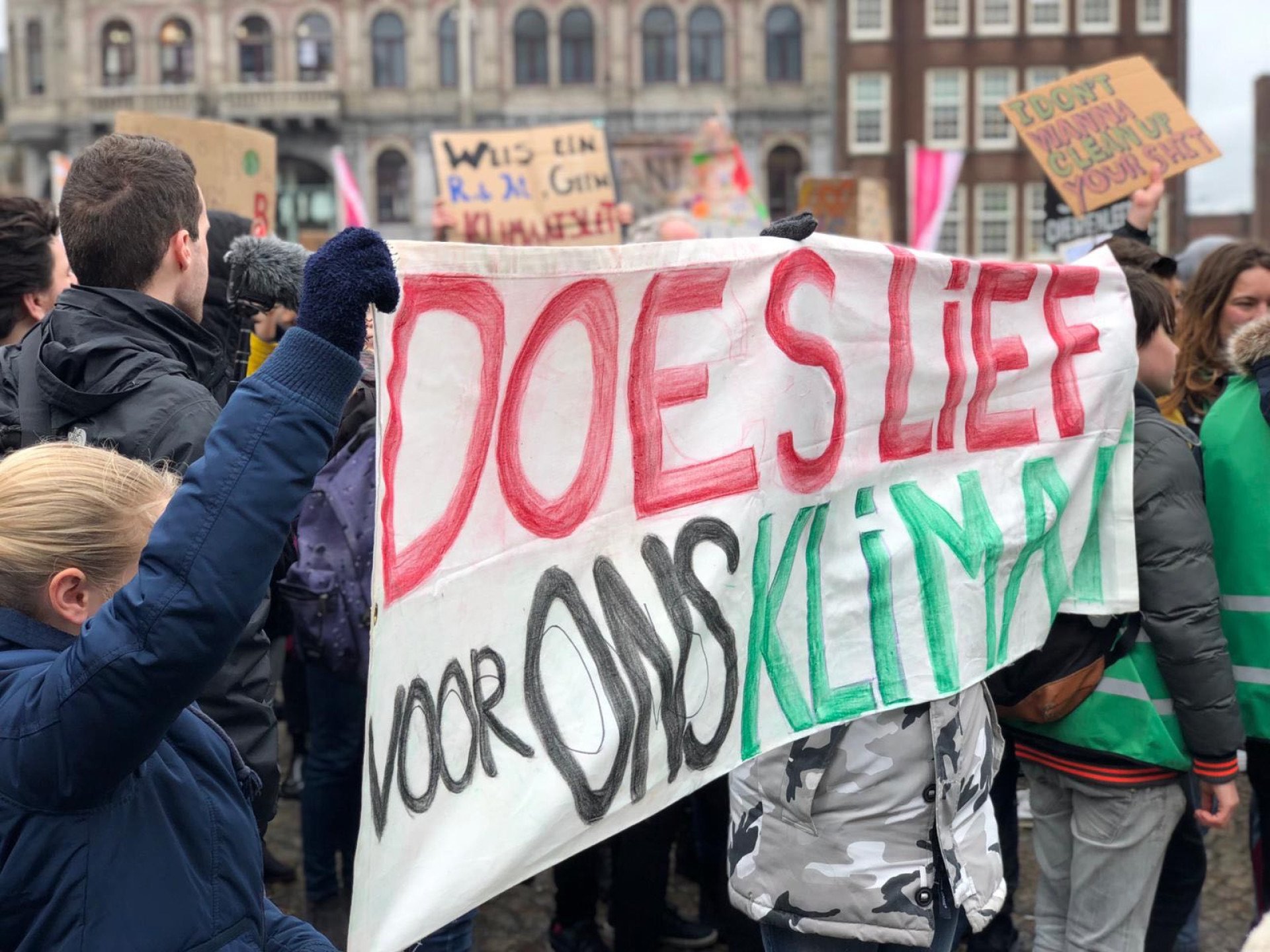 Opdracht 4
Afplaggen van vergraste heideOpdracht 5
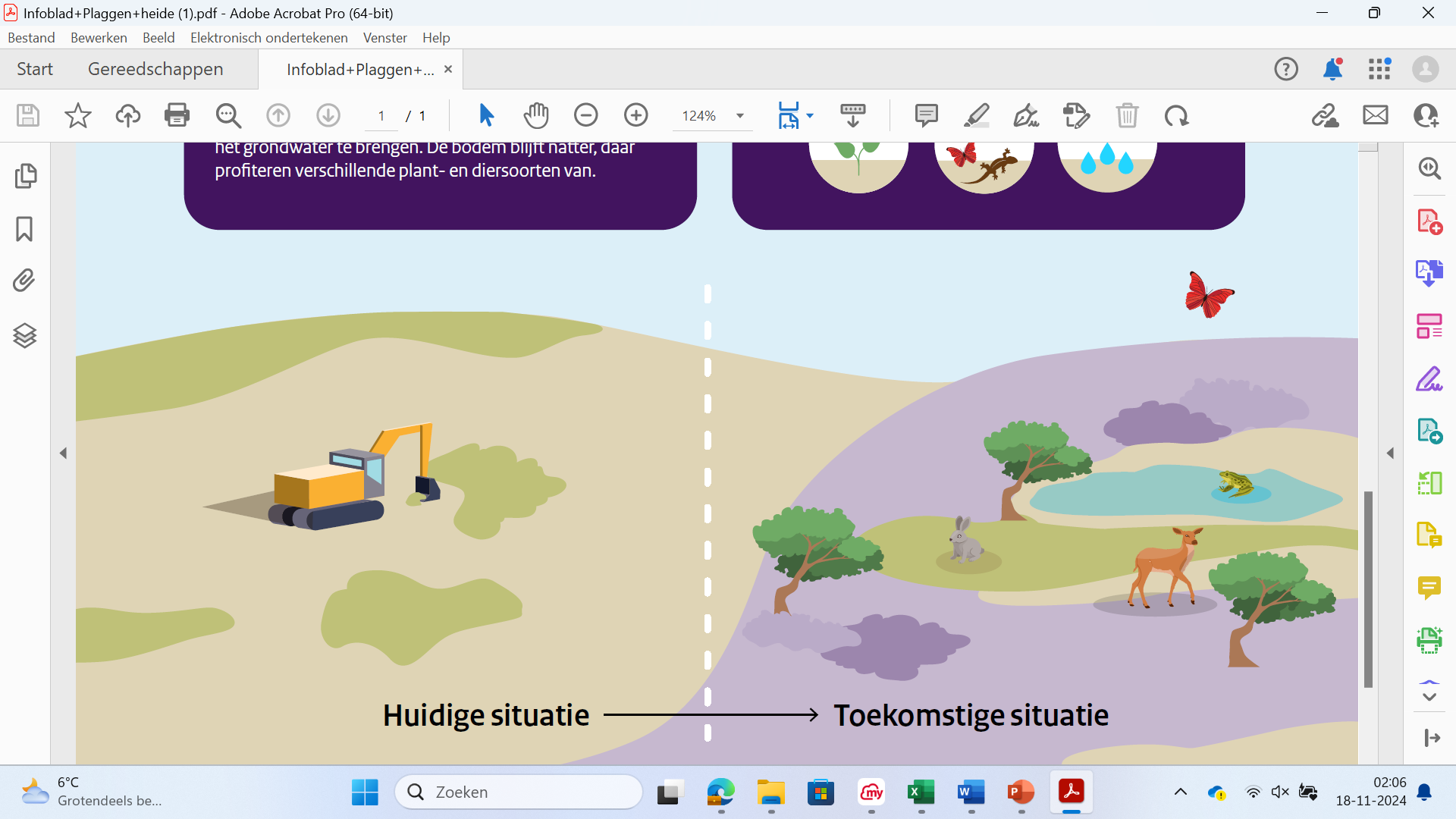